客服中心知識管理策略擬定
Agenda
個案公司簡介
背景說明
現況分析
系統思考圖
CSF分析
知識盤點與屬性分析
確認知識缺口
知識缺口彌補執行方案
知識管理程序
策略執行評估
展望
2
個案公司簡介
1.成立時間:
76.06 成立,名為展望資訊.
89.06年改制為展望亞洲科技.
2.主要產品:
中,西,牙,藥,醫院資訊系統研發銷售,維護.
醫療院所電腦硬體銷售與維護.
醫療資訊之週邊系統(SMS,RBS..)研發維護.
藥品採購資訊平台經營.
3
公司組織圖
4
[Speaker Notes: 台北客服已另行成立, 客服部]
市場分析
市場佔有家數
6
[Speaker Notes: 以西醫為主力, 約4成佔有率]
個案公司簡介—營收來源
7
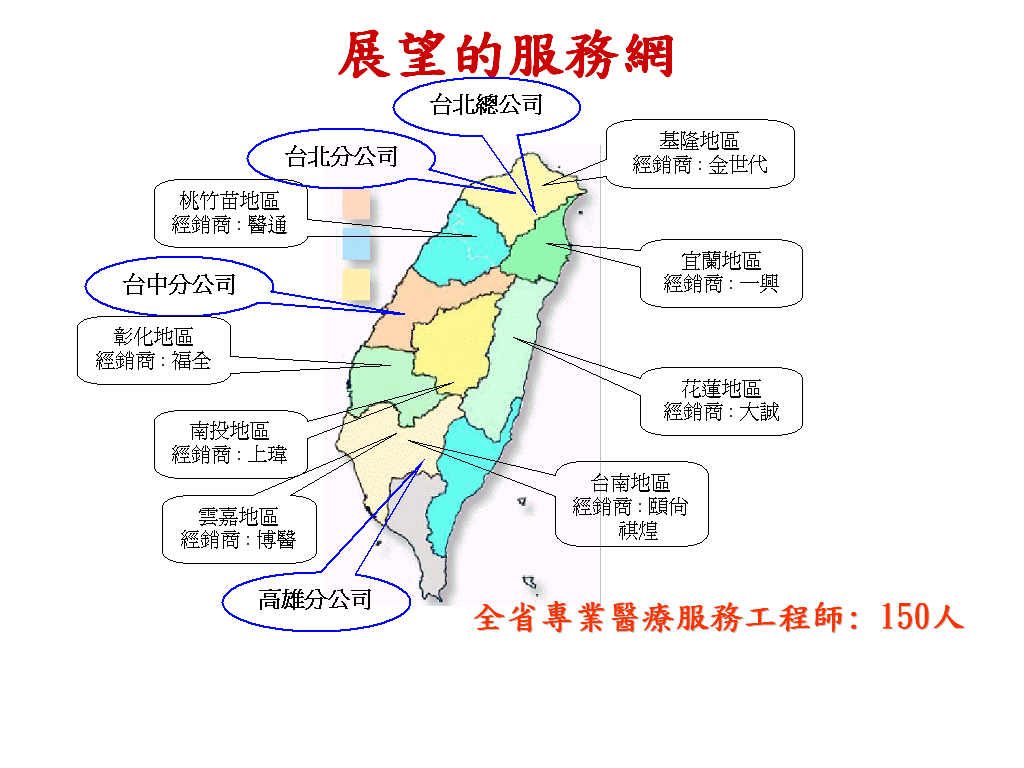 中牙醫系統總經銷-合華總公司
中牙醫系統總經銷-台中
中牙醫系統總經銷-高雄
個案公司簡介—服務網
目前客戶數:約4000家醫療院所, 15個營業點
8
個案公司願景
醫療資訊服務的
           主要提供者
    				M.I.S.P
9
個案公司短中期目標
2005 家護推廣/聯合門診系統/CRM
        /影像/e化/KM.
2006 B2B服務/客服統一/內部創業
        規劃.
2007 醫院系統/內部創業實施.
2008 大陸市場擴展.
10
服務單位現況
服務單位職責
1.軟體維護:軟體產品使用及問題處理
2.硬體維護：硬體保養維護及問題處理
3.醫療法規：健保醫療法規諮詢
4.院所經營：院所經營評鑑諮詢
5.資訊安全：資訊安全規劃與維護
6.業務行銷：新產品推廣
7.合約訂定：軟硬體維護合約簽訂
12
4
服務單位現況說明
１
全省15個服務單位各自獨立運作與值班
２
除3個直營單位資料庫整合
            其他各單位資料庫均獨立運作
３
客服人員流動率高
4
直營體系所有硬體服務需求均委外處理
13
服務單位作業流程現況
客服
知識
客戶
客服人員
客服
紀錄
健保單位
確認
問題
新系統/法規
系統專員
直
接
回
覆
其他單位
硬體故障
硬體派修
一週內
專案處理
結案紀錄
專案追蹤
14
[Speaker Notes: 1.成立KM
2.內部訓練
3.外部客戶FAQ
4.PORTAL 
5.線上客服
6.IVR 電話SYSTEM
7.與ERP整合
8.CTI]
服務單位目前面臨的問題
1.客服人員技術門檻高，新進人員無法快速上手
2.客服人員績效難量化與評核
3.服務單位各自訓練，品質不一且訓練成本高
4.服務人力與資源無法跨區調度使用
5.新功能設計理念未能傳遞至客服人員並擴及客戶
6.客服所需掌握的資訊非常多，人員負荷超載
15
4
技術理論研究參考
系統思考圖
知識盤點分析
知識缺口
彌補方案
SWOT分析
16
系統思考圖分析
技術理論研究參考
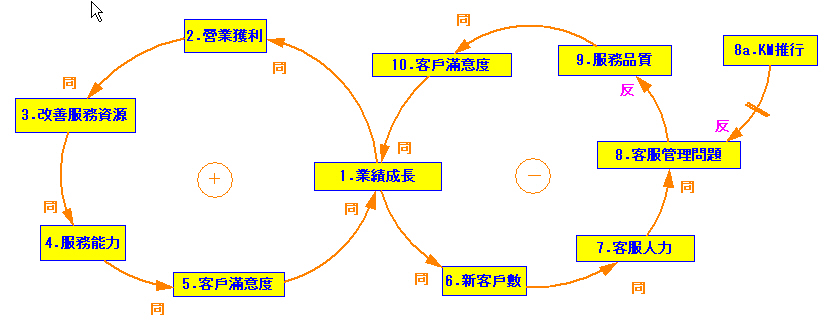 公司業績成長上限圖
18
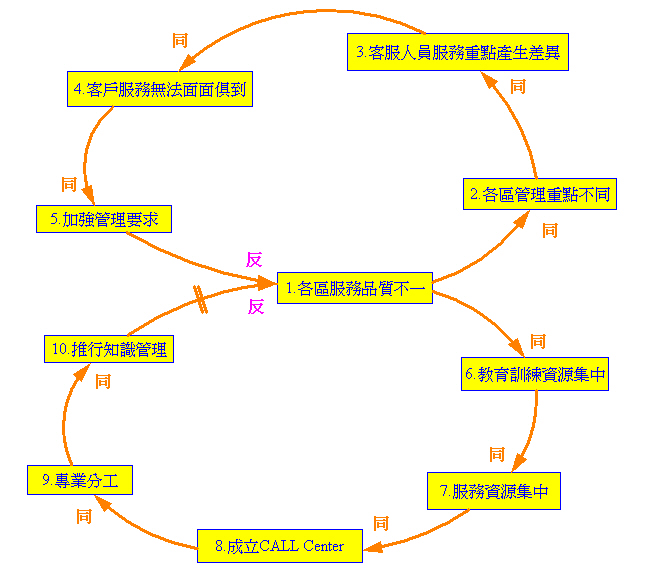 如何提升客服滿意度
19
問卷訪查
目的：避免系統基模的推論掉入套招式的陷阱
作法：以問卷方式調查公司同仁對公司業績成長上限的看法，於問卷設計上酌以安慰劑式的問題
20
問卷題型
包括三個構面共8個問題；分別為
『公司營業狀況』2題
『公司與競爭對手優勢』3題
『提升公司業績』3題
主要以『提升公司業績』3題做為印證公司業績成長上限是否如系統思考圖推論於”客服管理問題”增加
21
問卷調查內容
一、就您的了解，我們公司在醫療資訊系統的市場佔有率是多少？
	    中醫：　　　％，西醫：　　　％，牙醫：　　　％，藥局：　　　％
	各業類的主要競爭對手公司名稱是？
	    中醫：　　　　　西醫：　　　　　牙醫：　　　　　藥局：　　　
二、就您的了解，公司營業收入的來源比例各是多少？（請填百分比）
三、您認為公司的競爭優勢是什麼？
四、您認為客戶為何選擇我們公司的產品？客戶重視的關鍵原因為何？
五、若客戶選擇競爭對手的產品，您認為客戶決定的關鍵原因為何？
六、您最近聽到客戶對公司滿意或不滿意的事情是？
七、若為了提升公司營收增加業績，您認為公司應加強那一部份？為什麼？
八、您認為若要提高公司產品市場佔有率，下列事項重要性的先後順為何？
      （請標示1～5，”1”表示最優先，”2”表次優先，類推到”5”較不優先）
       (  )軟體維護服務  (  )硬體維護服務 (  )產品價格  (  )產品功能  (  )行銷活動
※您於公司的資歷是？ □ 1年內　　□ 1～3年　　□ 4年以上
※您工作屬性是？□業務組  □客輔組  □系統部  □行政部  □客服部  □行銷部
22
問卷分佈概述調查
以北區主管為主發放7份問卷，7份全部回收，有效問卷7份，有效率100%
23
提升公司營收加強事項優先順序
24
問卷調查結論
25
客戶滿意度
下降
成立Call Center
推行知識管理
經由系統思考圖推論
公司業績成長上限
客服管理問題增加


各區服務品質不一
26
知識盤點分析
技術理論研究參考
公司關鍵成功因素(C.S.F)
高水準之客戶滿意度。     
功能優異之醫療軟體產品。 
高效率之硬體服務能力。   
產品創新能力。           
產品行銷能力。           
完善之教育訓練制度。
28
[Speaker Notes: 1.公司的關鍵、客服關鍵、KMS 關鍵成功因素]
Call Center關鍵成功因素
主動式服務
正確及快速的服務
良好的服務態度
良好的工作環境、獎勵制度
好的KMS 系統
29
30
31
[Speaker Notes: B2B :  掌握院所PORTAL 
資訊整合知識-> 統一問題追蹤管控->內部管控]
知識屬性分析
32
33
5
1
6
2
未將發生
處理問題
策略層次
正已發生
7
3
8
4
作業層次
低關連
高關連
與CSF關係
策略層
經營缺口知識
經營關鍵知識
營運缺口知識
營運關鍵知識
其他層
低
高
知識的有效程度
Dimension 1
策略層次、未將發生、與CSF關聯度高
院所經營知識
醫藥法規知識
系統新知識
健保申報規劃知識
34
5
1
6
2
未將發生
處理問題
策略層次
正已發生
7
3
8
4
作業層次
低關連
高關連
與CSF關係
Dimension 2
作業層次、未將發生、與CSF關聯度高
各區資料庫整合
問題追蹤控管
申報異動即時掌握度
資訊安全管理知識
策略層
經營缺口知識
經營關鍵知識
營運缺口知識
營運關鍵知識
其他層
低
高
知識的有效程度
35
經由知識屬性分析推論
經營缺口知識
院所經營知識
醫藥法規知識
系統新知識
健保申報規劃知識
營運缺口知識
各區資料庫整合知識
問題追蹤控管知識
申報異動即時知識
資訊安全管理知識
36
[Speaker Notes: 合約締結管理知識]
SWOT分析
技術理論研究參考
服務單位SWOT分析
38
服務單位SWOT分析
39
策略缺口:
	OT該做(應具備知識)-SW能做(已具備知識)
	→知識缺口→我知道我所不知道A型
	→策略知識缺口
1.KMS建置知識。       
2.KM運作管理知識。
3.KM宣導與推動知識。
4.資料整合與探勘知識。
5.資安知識。          
6.系統整合IT知識。
7.建置Call Center的知識。
經由SWOT分析推論
40
[Speaker Notes: 無法即時得知健保局新規定
6客服系統與ERP未整合
1,2,3缺乏KM
7人力,資源無法共用
客戶滿意度調查，代表性不足
4各地客服系統資料庫未整合
不能提供專案式服務
7語音服務]
三項推論結果彙總
41
[Speaker Notes: 知識盤點是由內部
SWOT是由外部分析]
知識缺口彙整
42
[Speaker Notes: 知識盤點是由內部
SWOT是由外部分析]
知識缺口彌補執行方案
知識缺口的彌補策略- 項目 1-1
缺口
建置Call Center的知識。

現況說明
具基本客服SOP與紀錄機制。 ，
已建置直營區WebBase C.R.M系統。
有專屬客服人員機制。
 無法得知客服中心的接聽率。
問題追縱控管不易。
 客服人員線上處理問題的知識不易傳承。
44
知識缺口的彌補策略- 項目 1-2
策略與作法
    1.既往失敗經驗分析。
        .問卷調查。
        .腦力激盪。
   2.標竿學習引進標準系統。
        .建立CTI系統。
        .建立VOIP以節省長途電話成本。
        .建立Call Center CRM/ERP系統 。
    3.分階段實施。
        .94年度例假日值班。
        .9506前夜間值班。
        .9512前早段值班。
        .96年度三區轉入。
        .97年度經銷轉入。
4.搭配新考評制度。
        .參考BSC制度。
        .20% KPI與KM有關。
45
知識缺口的彌補策略- 項目 2
缺口
KM導入知識
現況說明
目前還沒有導入KM系統，但內部人員對KM有正面期待。

策略與作法
    1.成立KM推動小組設定目標與計畫。
    2.辦理KM訓練--由上而下。
    3.進行各部門知識盤點與缺口確認。
    4.建置KMS。
    5.擬定長期推行策略與機制。
46
知識缺口的彌補策略- 項目 3
缺口
產業經營知識 (院所經營知識及醫藥法規知識)。
現況說明
產業經營相關的知識，集中在部份的經理人員身上。

策略與作法
      1.成功經營者專訪。
      2.成立產業經營實務社群。(外部)
      3.開闢月刊帶狀專欄。
      4.開發經營管理系統。(Data Mining)
      5.產官學連結。
47
知識缺口的彌補策略- 項目 4
缺口
健保申報規劃知識。
現況說明
健保申報規劃相關的知識，集中在部份人員身上。
 策略與作法
    1.建立申報實務社群。(外部)
    2.與相關公家/學(協)會建立固定資訊分享機制。
    3.開發專題導向系統。(決策管理系統)
48
知識缺口的彌補策略- 項目 5
缺口
申報異動即時知識。

現況說明
 無法即時得知健保局申報的新規定。

 策略與作法
 建立申報資料收集站18個。(醫療院所)
49
[Speaker Notes: 健保局時常異動健保規定，但健保局為避免落入官商勾結之嫌疑，所以不直接提供異動資訊給資訊廠商。]
知識缺口的彌補策略- 項目 6
缺口
新系統知識

現況說明
系統人員均以目前既有技術為主, 與外界技術斷層,造成新技術應用不及,效率不彰。

策略與作法
    1.規劃人員系統外訓時數與範圍。(每月/時)
    2.導入學習型組織,建立週分享機制。
    3.委外研發後技術轉移。(典範移轉)
    4.雜誌報刊閱讀與展覽報告。
50
[Speaker Notes: 修改]
知識缺口的彌補策略- 項目 7
缺口
資訊安全管理知識。
現況說明
IT後勤缺乏進階資安技術 。
資安問題層出不窮，致使院所卻步 。
各醫療院所與資訊公司之間，已經建置完備的VPN網路。

策略與作法
    1.擬定內部資安策略與因應方案。
    2.擬定院所資安策略與因應方案。
    3.內部MIS委外後技轉。(典範移轉)
    4.資安軟硬體系統盤點與改善。
51
知識缺口的彌補策略- 項目 8
缺口
各區資料庫整合的知識。
現況說明
客服系統與ERP之資料庫各自獨立 。
有Client Server及Web共兩套客服系統。

策略與作法
    1.Client Server客服系統整合至Web客服系統。
    2.整合Web客服系統與ERP系統。
    3.整合經銷商系統。
    4.整合B2B系統
    5.建立SCM
52
[Speaker Notes: 1.因此客戶人員無法即時知道來電客戶，是否有購買要諮詢的產品
2.因本身是軟體公司，所以具有整合能力。]
客服中心知識管理程序
第一階段
第一階段
第二階段
第二階段
第三階段
第三階段
第六階段
第六階段
評估與維護
評估與維護
認知覺醒
認知覺醒
策    略
策    略
設    計
設    計
客服中心知識管理程序
54
第一階段：認知覺醒
1.組織扁平,推行時阻礙較少。 
2.具有決策全力,可落實執行。 
3.公司正有建置Call Center計畫。 
4.客服部門具有高度知識管理需求之特性。
5.相關實務數值資料容易取得。 
6.內部人員對KM有正面期待。
55
第二階段：擬定策略
系統思考圖
知識盤點分析
知識缺口
彌補方案
SWOT分析
56
第二階段：擬定策略知識缺口列表
57
客服
知識
客戶
客服人員
客服
紀錄
健保單位
確認
問題
新系統/法規
系統專員
直
接
回
覆
其他單位
硬體故障
硬體派修
一週內
專案處理
結案紀錄
專案追蹤
第三階段：設計(營運設計)目前客服作業流程
58
FAX
PORTAL
B2B
CALL IN
客戶
遇到問題
FAQ查詢
線上客服
CTI(IVR錄音)
線上更新版本
KM
CTI
案件
記錄
案件登錄及
問題處理
ERP
健保單位
系統專員
結案
篩選詢問度
高問題
其他單位
硬體維護
審核回覆
內容
滿意度調查郵件
回報處理結果
結案
第三階段：設計(營運設計)未來客服作業流程
59
[Speaker Notes: 1.成立KM
2.內部訓練
3.外部客戶FAQ
4.PORTAL 
5.線上客服
6.IVR 電話SYSTEM
7.與ERP整合
8.CTI]
第六階段：評估與維護(Call Center BSC指標)
60
策略執行展望
Call center預期成效
62
客服中心服務品質
資料來源：修改自台科大科技創新與管理課程教材
63
[Speaker Notes: 若完成後, 下一階段可持續推廣的建議
服務品質：
在變好之前會先變壞。 
改善對策： 
Call Center上線時間選擇在醫療院所業務量較少的季節(第一季)， 相對的報修次數也會比較少，衝擊較小。
例假日時段&非上班時段先集中
收集各院所的電腦組態設定與購買的產品資訊，及使用者資訊程度與溝通模式
宣導對客戶的好處
宣導對公司與同仁的好處
相知 ->相遇, 
被動 ->主動,(自行服務,上網查詢, 7*24 Service)
電話 -> web 
分散-> 集中.
宣導對客戶的好處, 品質均一, 比較容易找到solution, 網路客服 (Web Service).
客服人員對所有院所的狀況瞭解
宣導對公司與同仁的好處, reduce cost, 轉業務輔導.]
結    論
專案主題： 
框架去除 
建置知識運作螺旋
導入實務社群
提供KM佔KPI的比重

本組學習：
由個人學習變成組內學習知識運作螺旋
職場交流
學習team work

待續：
對於系統思考、 SWOT、知識盤點三者之間關連程度尚可進行深度的研究.
未考慮成本效益分析
未針對KMS做評估